Božanstva Mezopotamije
Napravili:Mateo Đurković  i Daniel Marčinko
Profesorica: Vesna Lokner Kralj
Sažeto o božanstvima
Bili su mnogobošci
Religija im dolazi od Sumerana
Imaju kult i svećenike
Svaki grad ima svojeg zaštitika
Hramovi se zovu zigurati
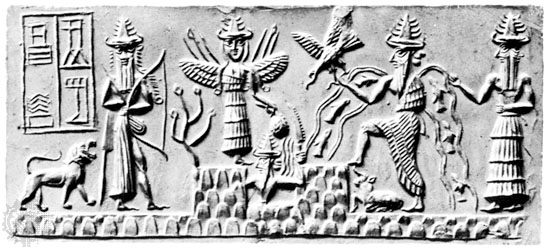 Najštovaniji Bogovi
Ištar: Božica nebesa,ljubavi i rata
Suen: Bog Mjeseca
A, postojali su još i predstavnici planeta, ali su i oni Bogovi:
Nergal-Mars
Ninurta-Saturn
Enlil-Jupiter
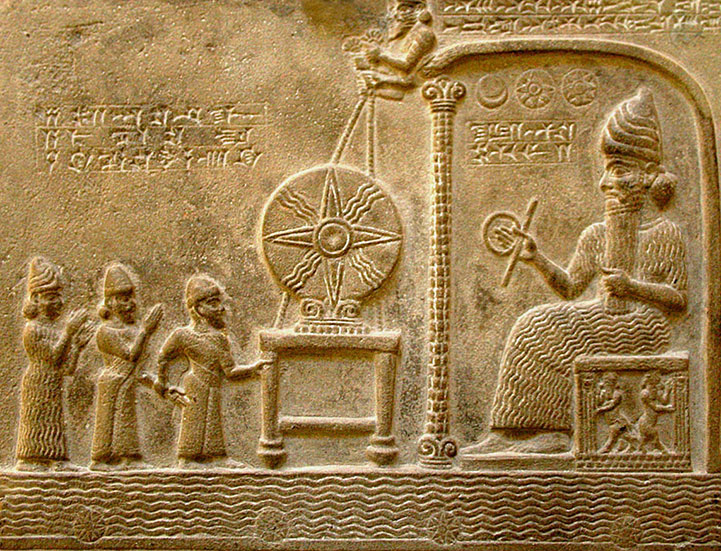 U što sve vjeruju?
Vjeruju u demone
Vjeruju u više Bogova i postoje Božanstva prvog i drugog reda
Vjeruju u kultove kao što su kult mrtvih itd.
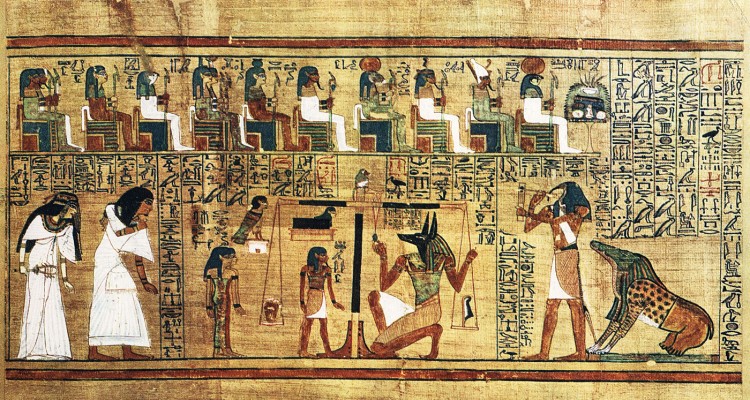 Priča o Bogovima
Sumerski svećenici mislili su da su nebo i zemlja nastali od prvobitnog mora, a gospodar prvobitnog mora bila je Nama. 
Namu su stvorile bog An i gospodarica Ki
An i Ki su imali sina Enlila, a Enlil je stvorio Mjesec, Nebo, Sunce i Boga Nanu
Nana je stvorio Utu-u
Enlil, Ki i Enkij su stvorili Boga životinja, vode i biljaka
I tako je po nijhovom vjerovanju nastao svijet
Ep o Gilgamešu
Sadržava puno legendi i mitova koje su važne za religiju 
To je najstarija sačuvana knjiga
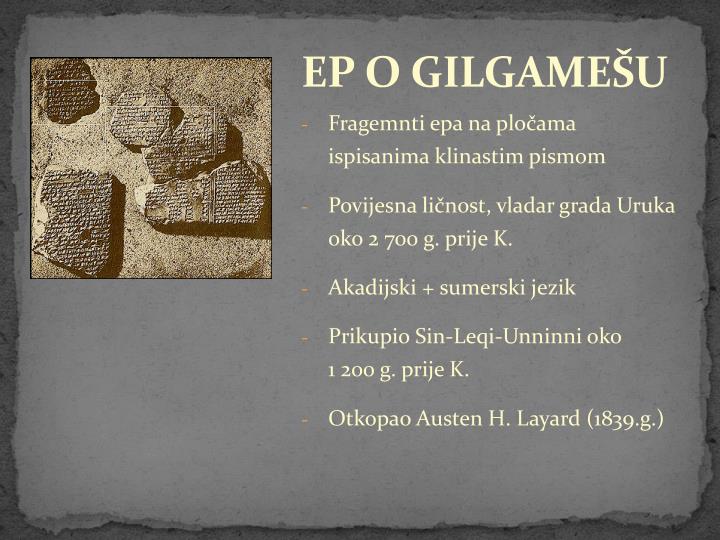 KRAJ
HVALA NA PAŽNJI!